Лаврентій Зезаній
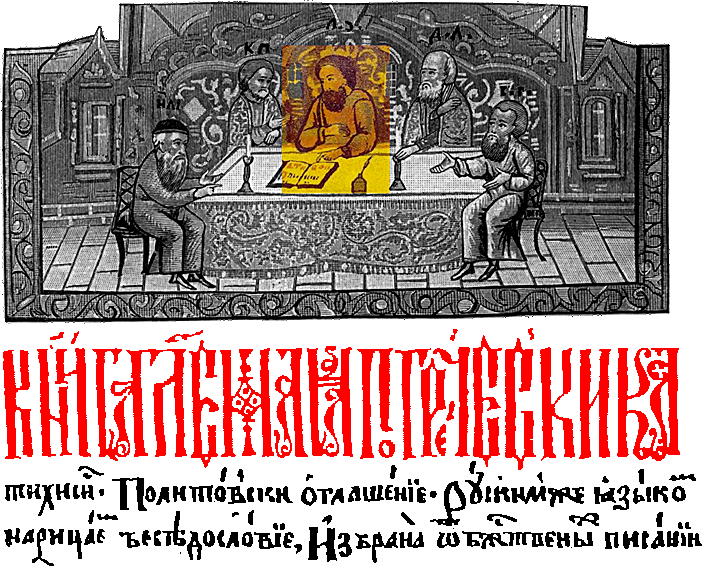 Граматика
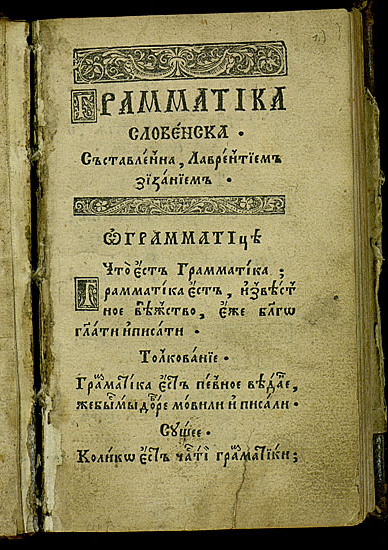 Гродненський «Катехізис»
Дякую за увагу!